Invasive pulmonary aspergillosis and COVID-19 (CAPA) in critically unwell patients: A year-long retrospective case series
Dr Barbara Salas, FY2 doctor 
Dr Katie Cranfield, Intensive Care Medicine Consultant 
Dr Iain McCullagh, Intensive Care Medicine Consultant 
Ms Christine Fagan, Senior Biomedical Scientist
Ms Angela Geering, Data Manager and Senior Biomedical Scientist
Dr Ali Robb, Consultant Microbiologist
AIMS
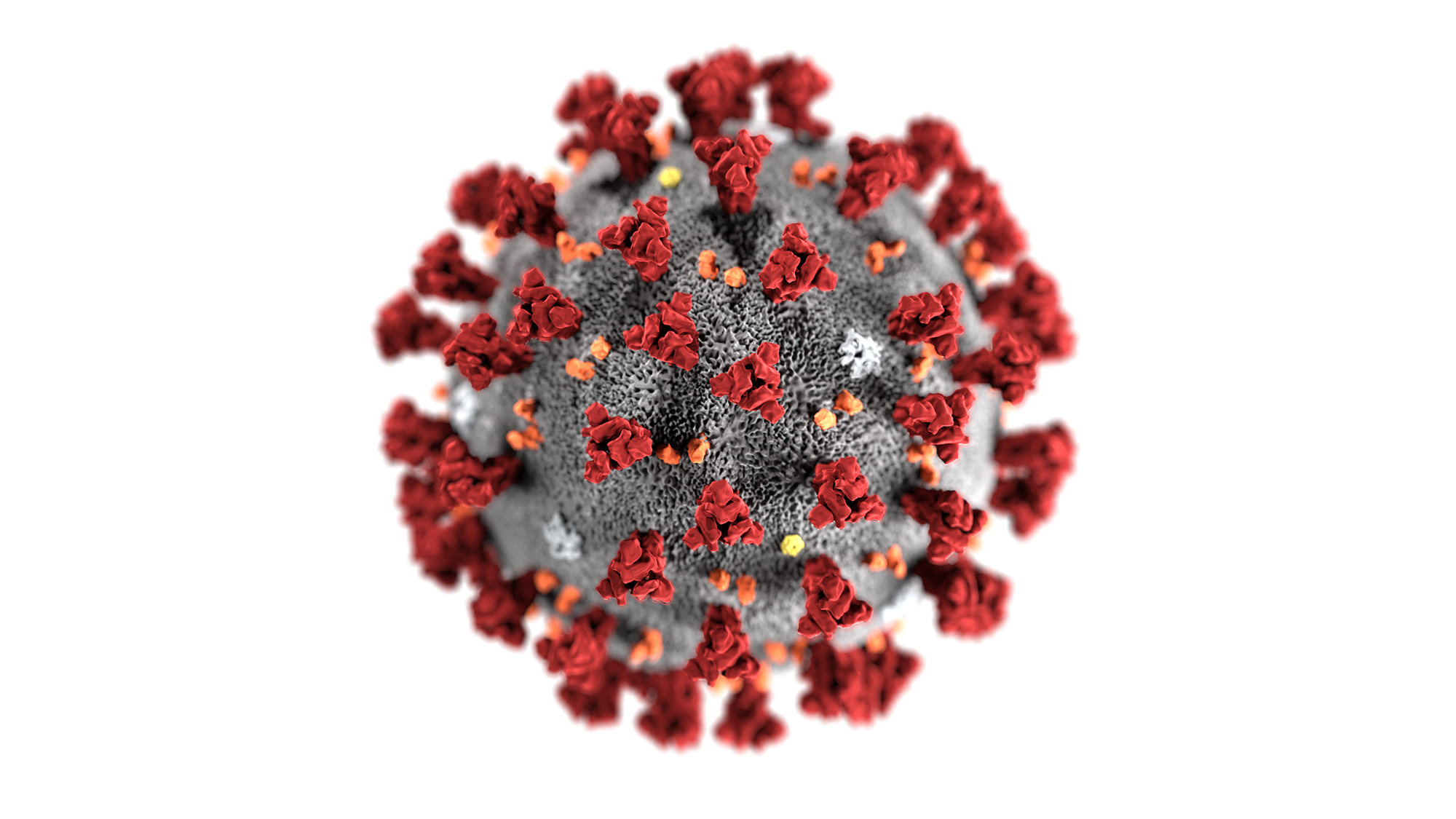 Background
 Methods
 Results
 Conclusions from results
 Limitations
 Recommendations
 Next steps
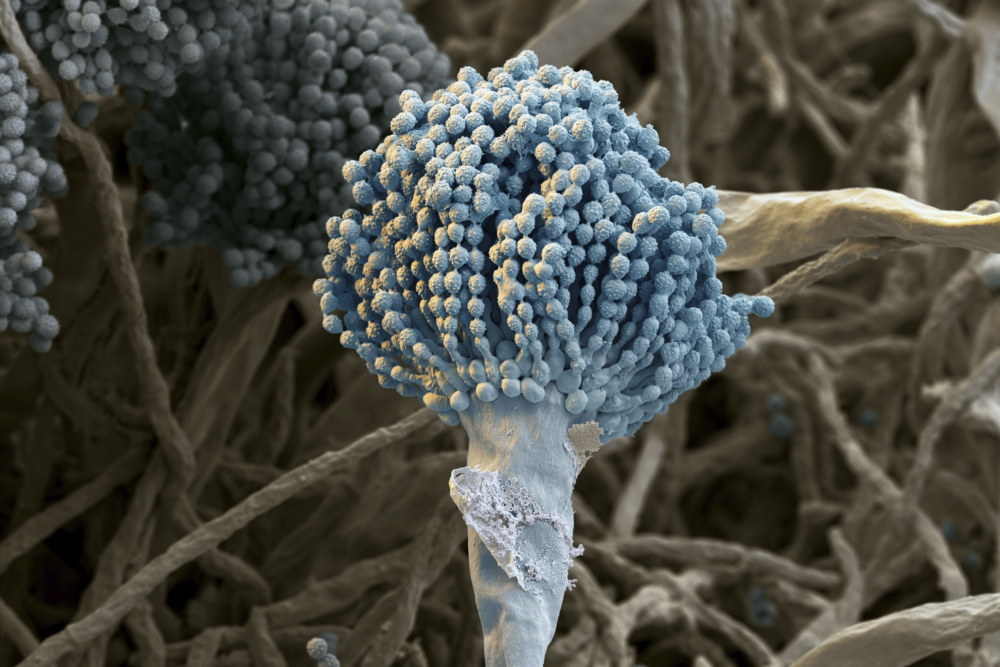 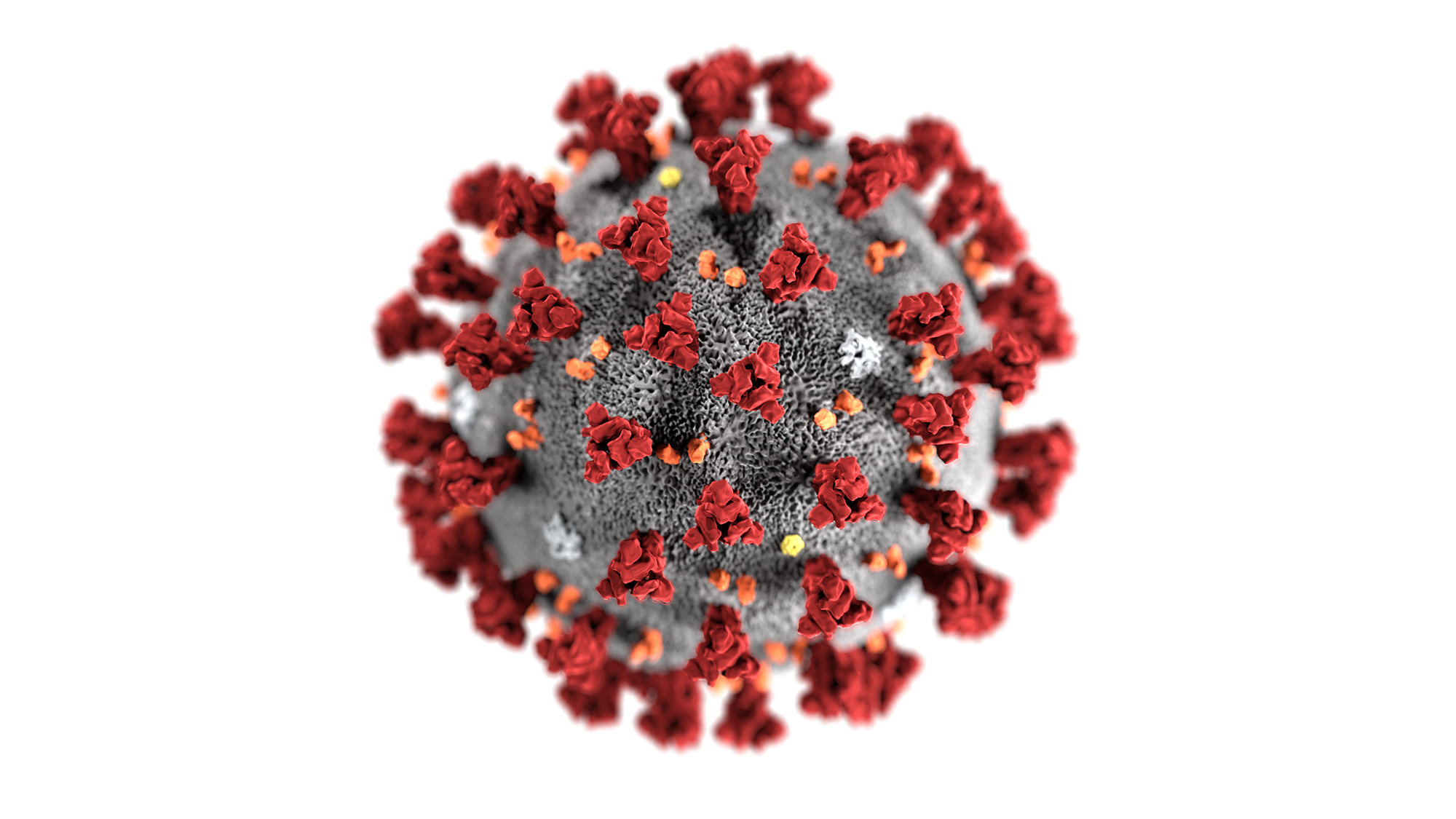 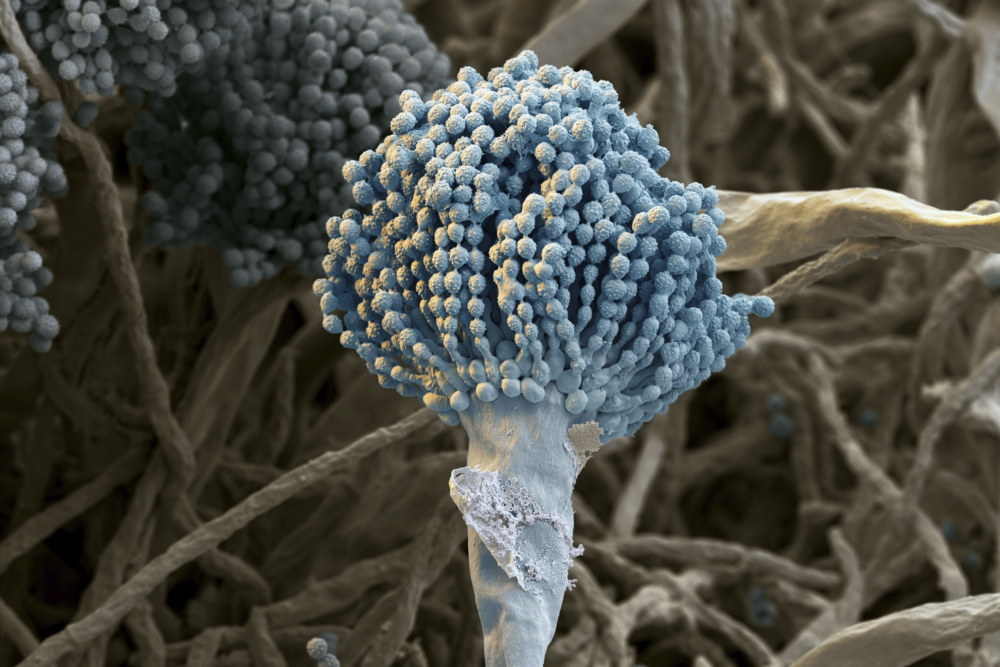 1. BACKGROUND
COVID-19 and Aspergillosis
Increasing number of reports on COVID-19 and associated pulmonary aspergillosis (CAPA).
Severe ARDS & COVID-19 leads to direct damage to the airway epithelium and abnormal ciliary clearance: Aspergillus invasion. 
Higher mortality rate (44% vs 19% in Bartoletti et al., 2020) (meta-analysis Singh et al, 2021).
However, little is known about the epidemiology, pathophysiology, diagnosis and best treatment options for patients with CAPA.
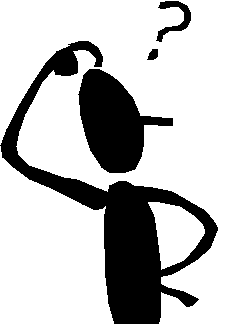 COVID-19 and Aspergillosis
No generally accepted case definition for patients with CAPA. 
The Lancet 2021: Consensus paper by the European Confederation for Medical Mycology and the International Society for Human and Animal Mycology. 
For clinical studies: CAPA = ‘IPA in temporal proximity to a preceding SARS-CoV-2 infection’ especially patients requiring ICU. 
Three different grades: possible, probable, and proven based on host factors, clinical factors and mycological evidence.
IPA=invasive pulmonary aspergillosis
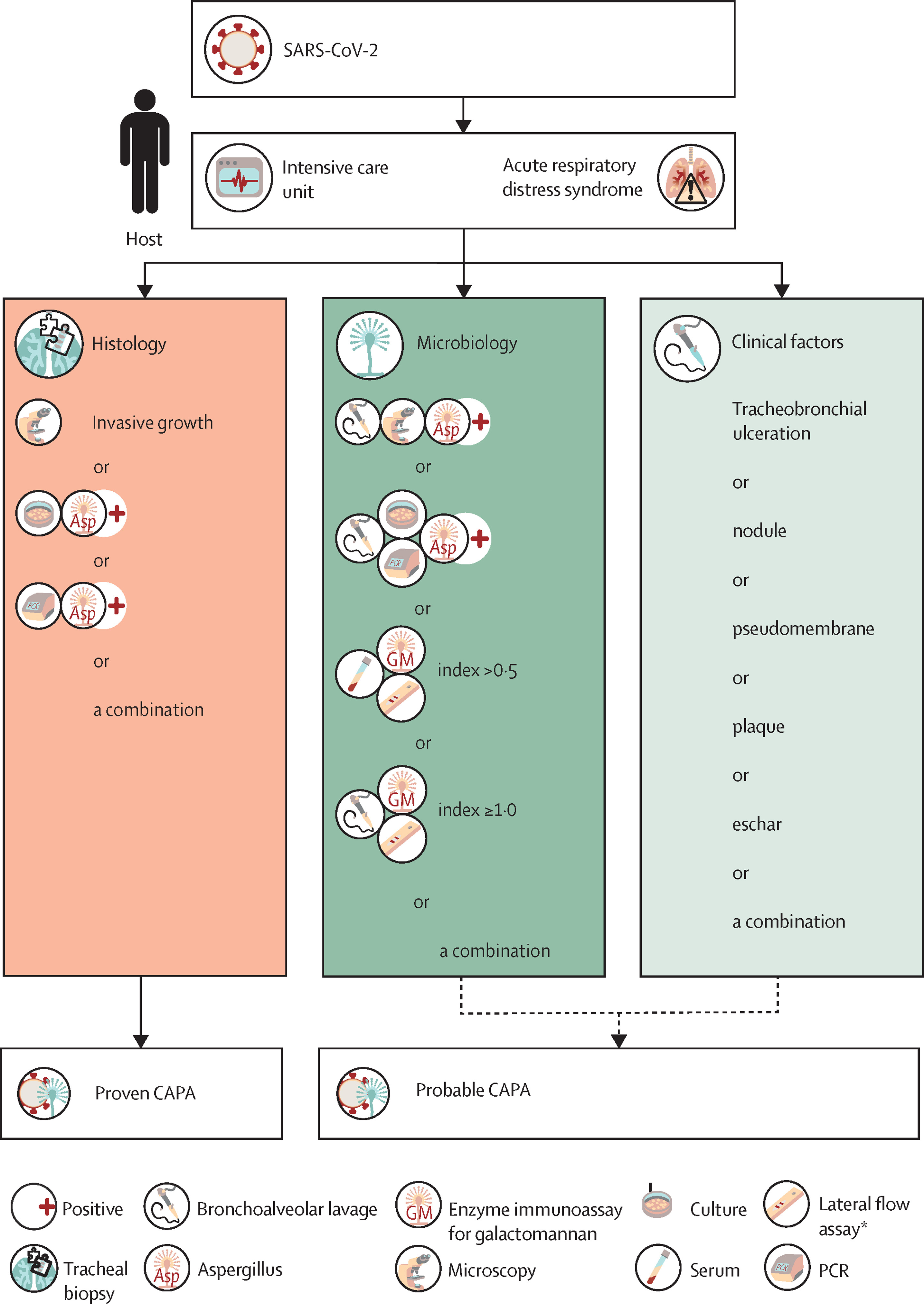 The Lancet Infectious Diseases 2021 
DOI: (10.1016/S1473-3099(20)30847-1)
Consensus paper 
European Confederation for Medical Mycology and the International Society for Human and Animal Mycology (2021)
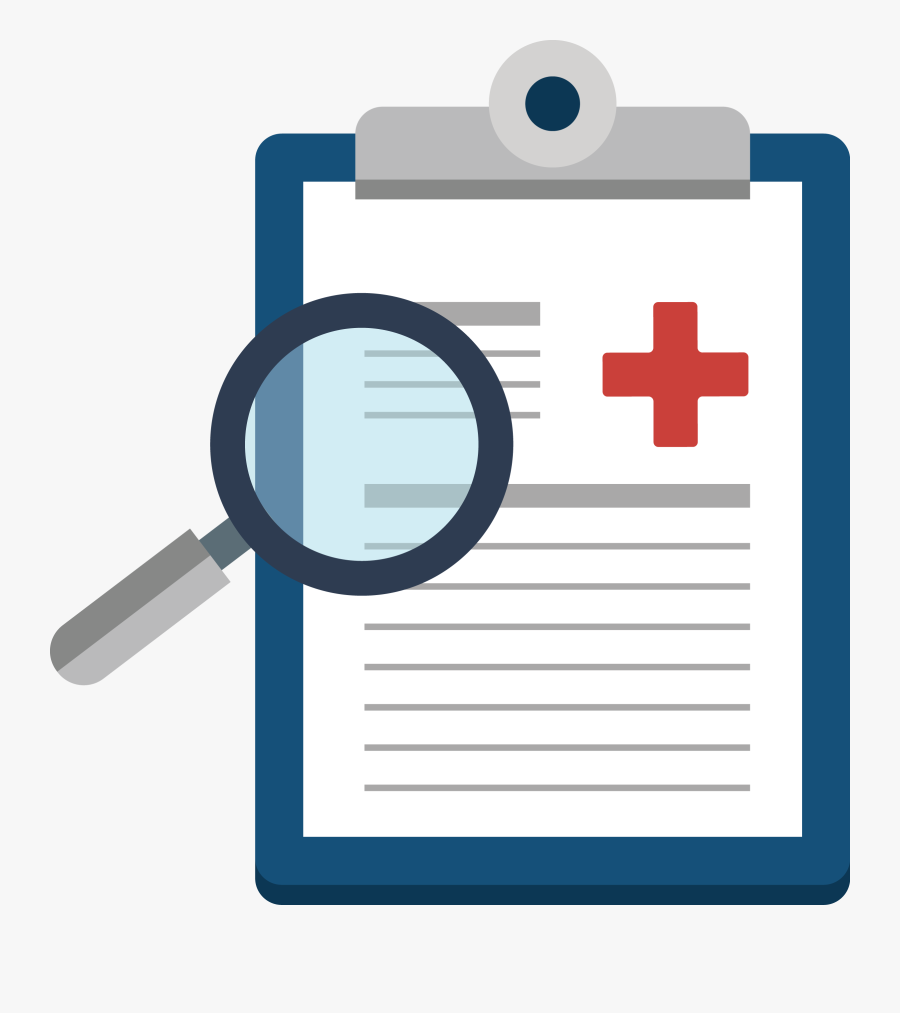 Diagnosis of CAPA
Multiple pulmonary nodules or lung cavitation should prompt thorough investigation for IPA.
Detection of galactomannan in bronchoalveolar lavage fluid is highly indicative of IPA (antigen is released during active fungal growth).
Unfortunately, the diagnostic yield of serum galactomannan is low in CAPA: 
- At best, 20% of patients showed positive results.
- Proven CAPA cases have been reported with negative serum galactomannan.
Treatment of CAPA
First-line treatment: Voriconazole or Isavuconazole.
If azole resistance is a concern, then Amphotericin B is the drug of choice.
The optimal duration of therapy is unknown.
The expert panel suggest 6-12 weeks of treatment.
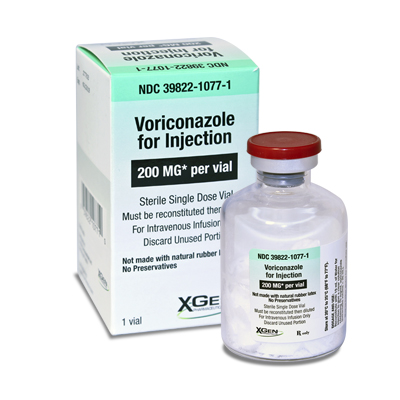 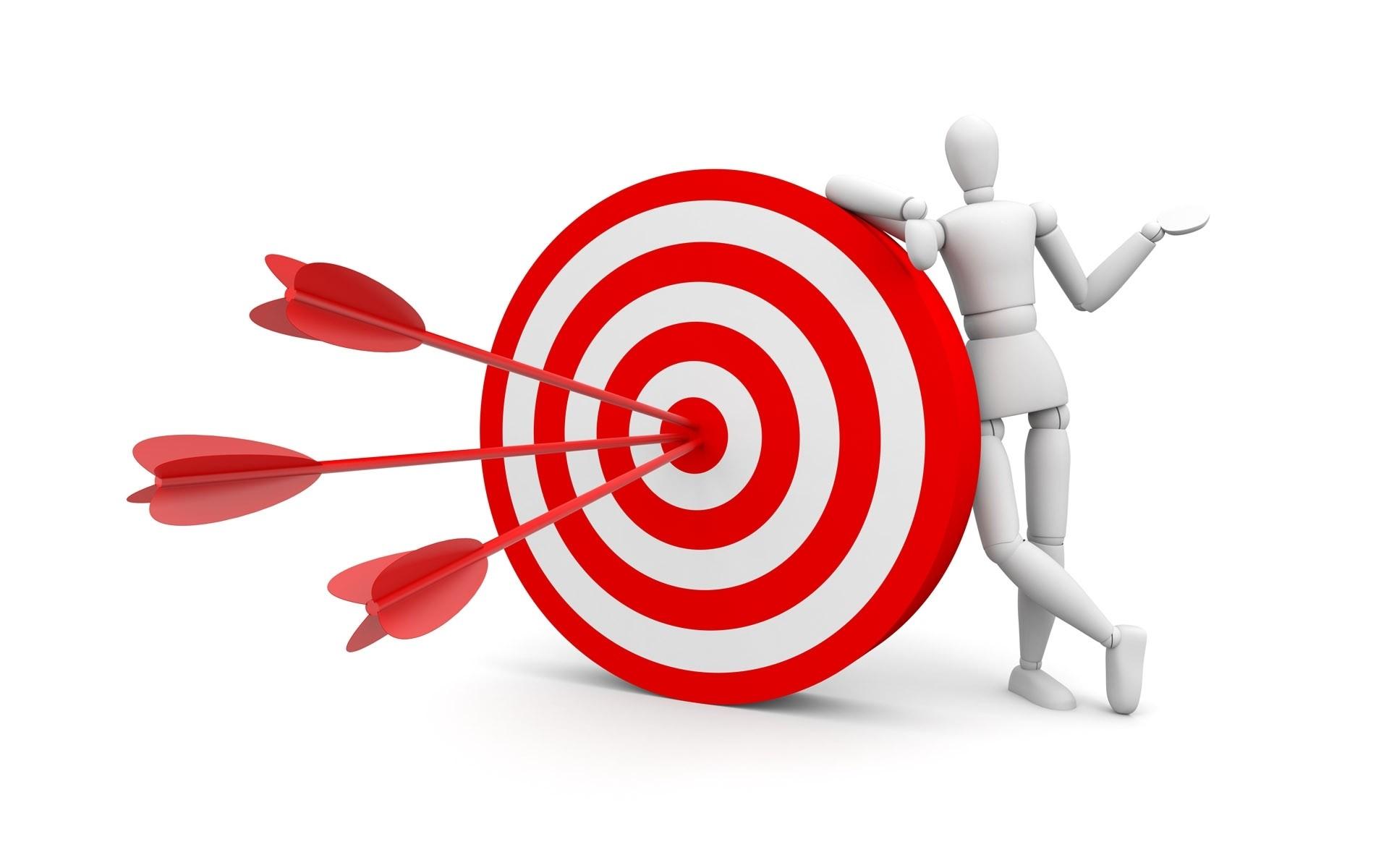 2. METHODS
Our aim:
Further the knowledge of this emerging disease.
Incidence, demographics, co-morbidities, investigations, time to diagnosis, treatment and 30-day outcome of patients with CAPA admitted to critical care in The Newcastle upon Tyne Hospitals NHS Foundation Trust between March 2020-March 2021.
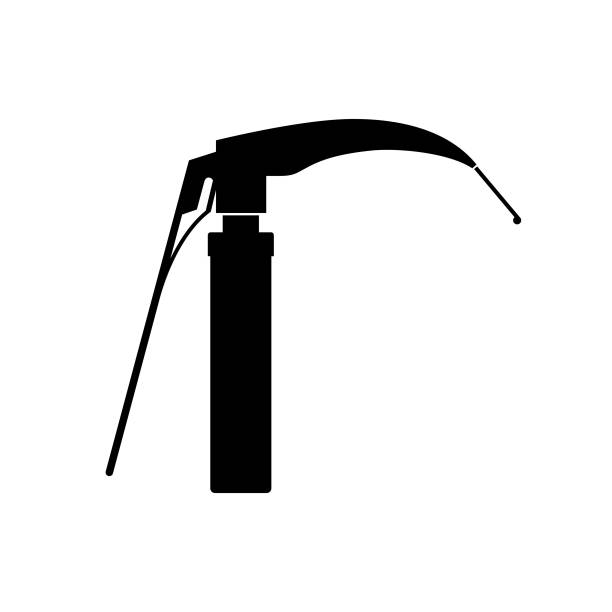 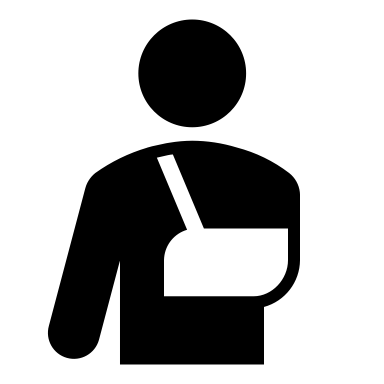 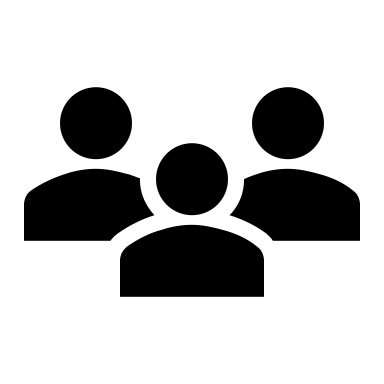 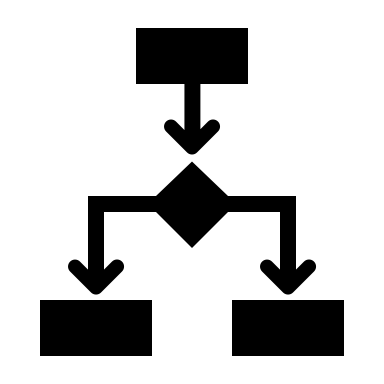 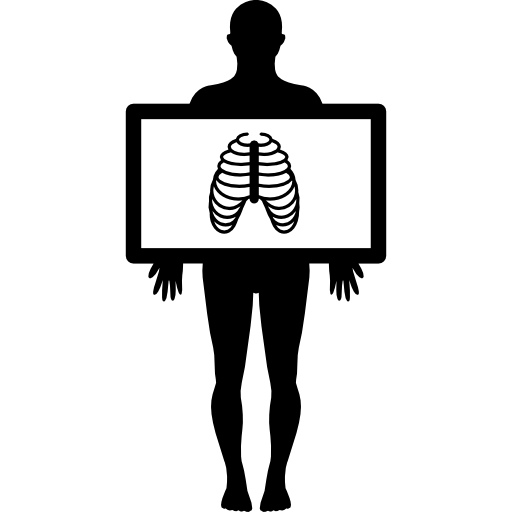 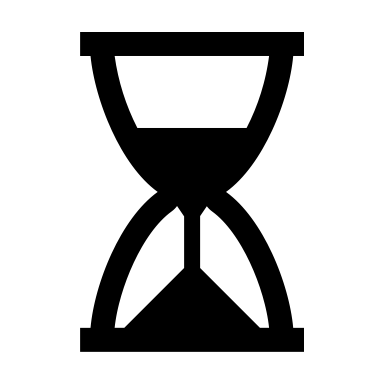 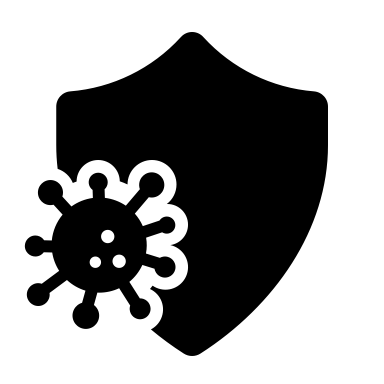 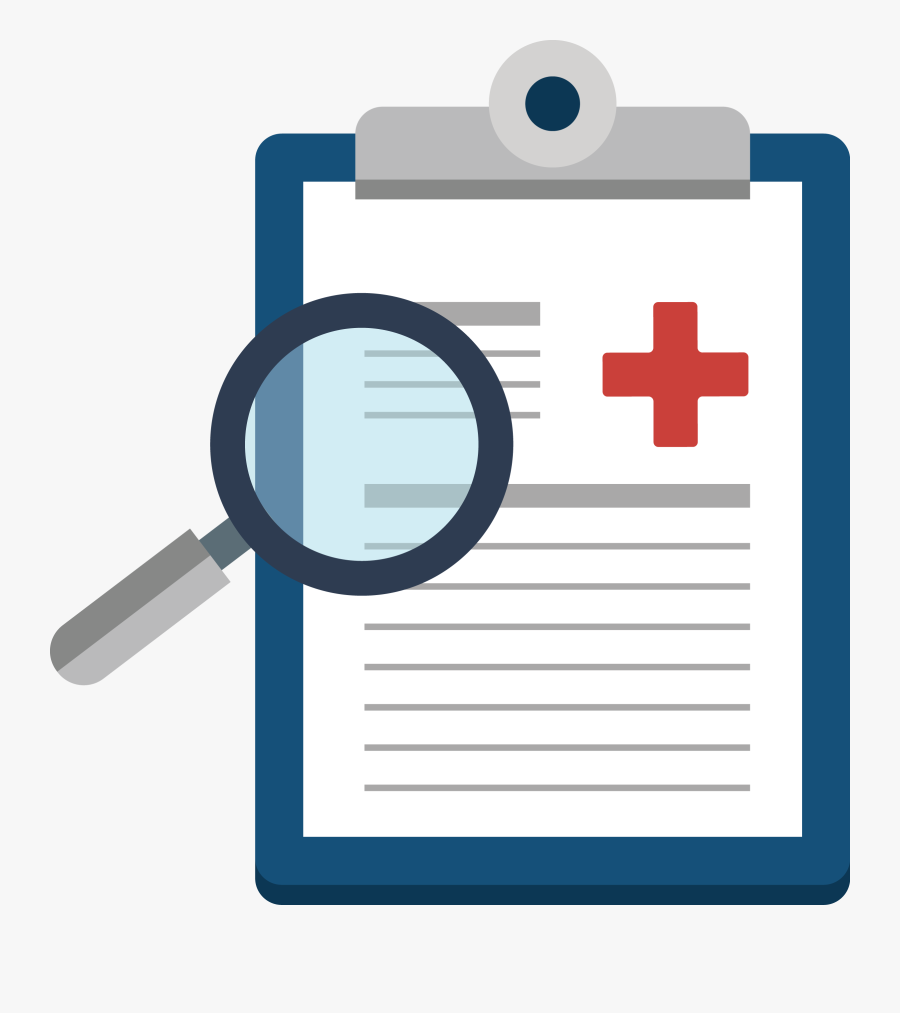 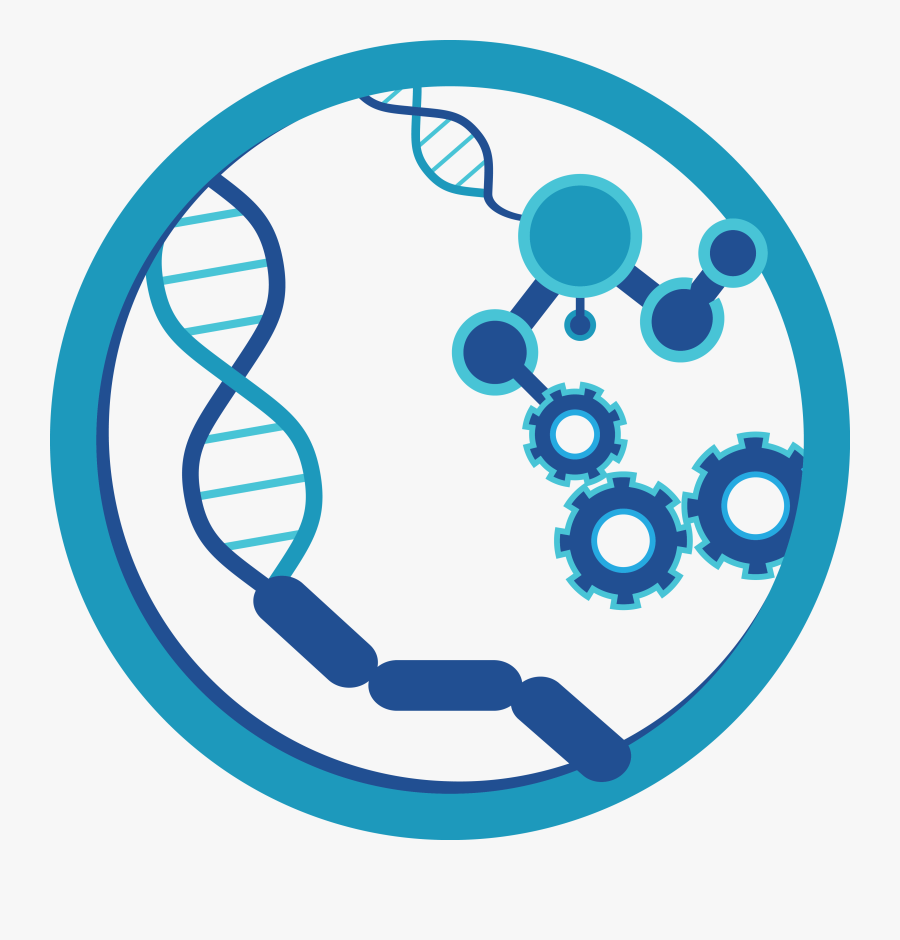 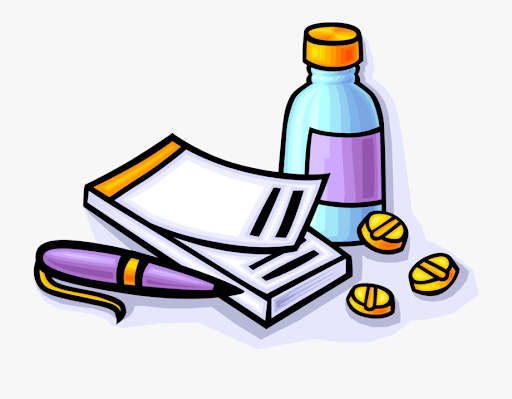 2. METHODS
How did we do it?
Data analysis of all adult COVID-19 positive patients who also had:
	1. Isolated Aspergillus spp. from a respiratory sample, or
	2. Positive Aspergillus antigen test from a clinical sample.
E-Records Freeman and RVI patients (incl. patients from other areas outside North-East).
Consensus criteria for research and clinical guidance from the European Confederation for Medical Mycology and the International Society for Human and Animal Mycology (The Lancet, 2021).
3. RESULTS
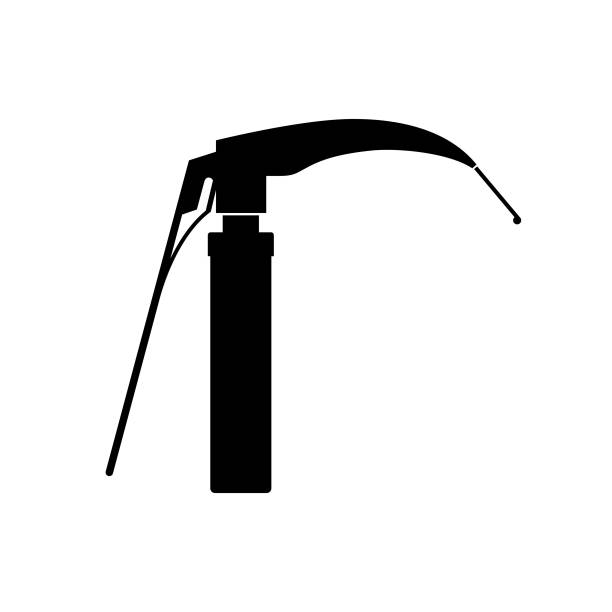 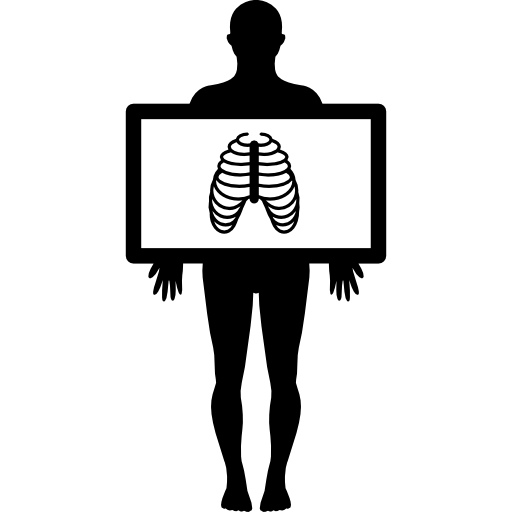 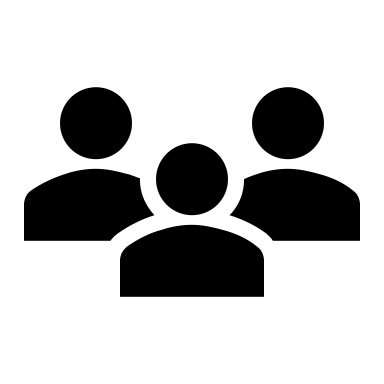 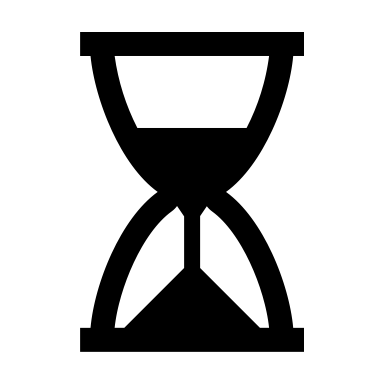 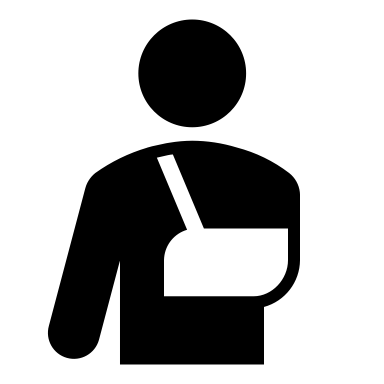 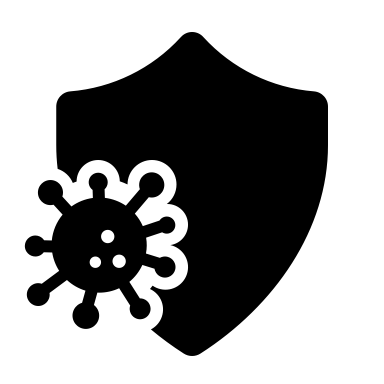 3. RESULTS
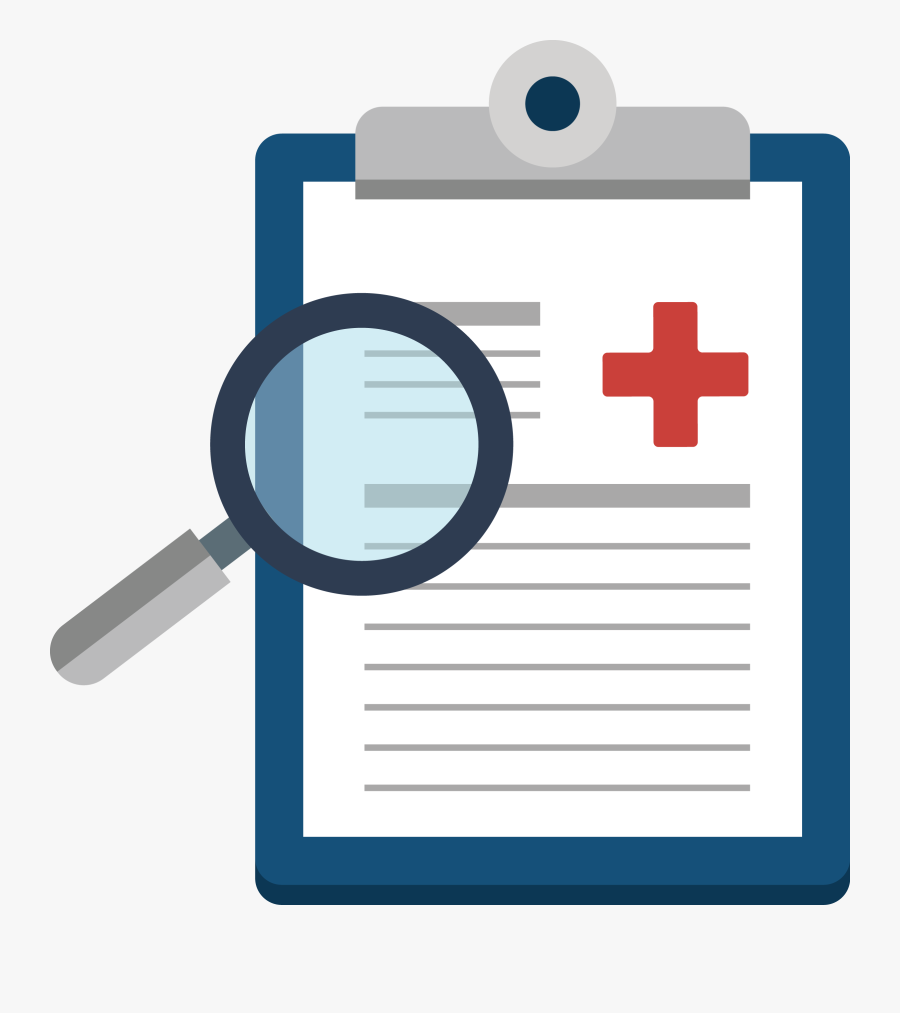 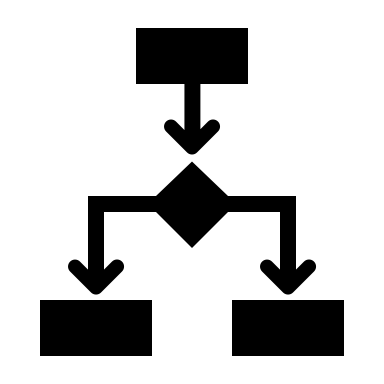 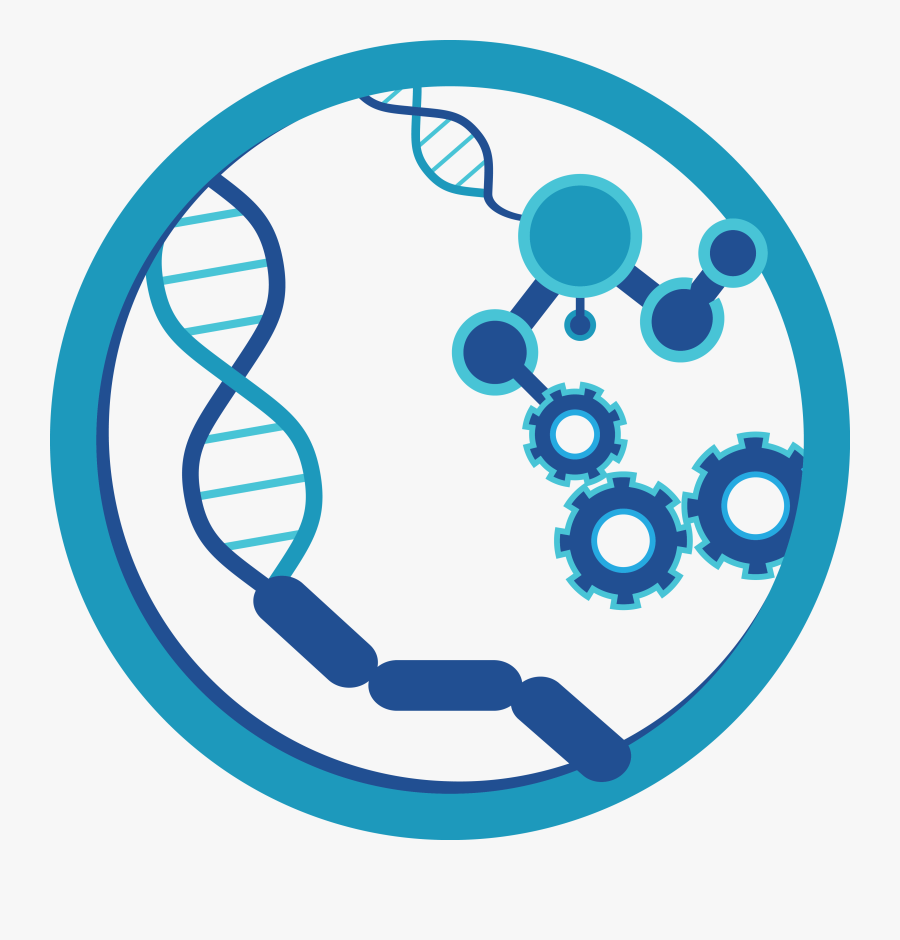 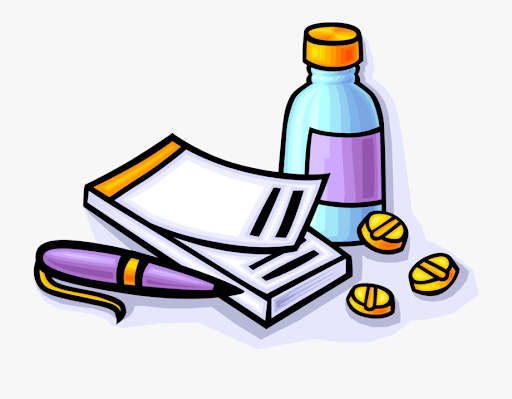 4. CONCLUSIONS FROM RESULTS
Four key points
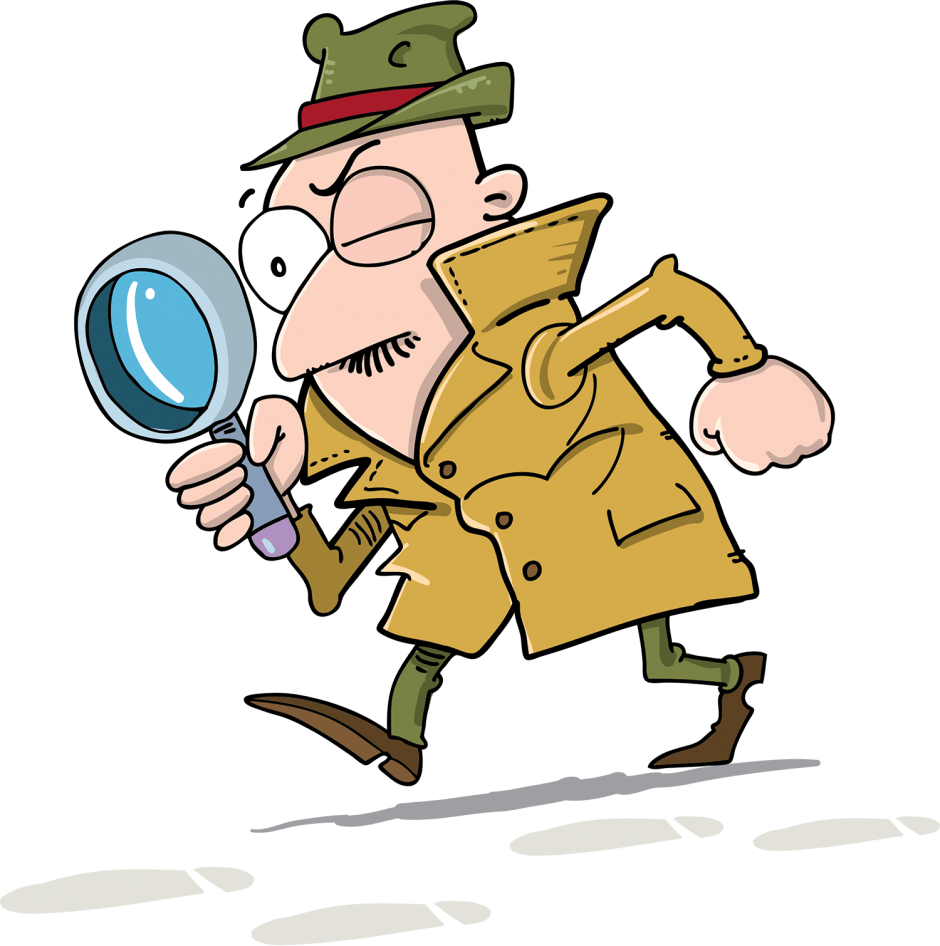 1. Lack of positive tests between March-October 2020.
2. Impact of immunosuppression.
3. High mortality rate.
4. Antifungal treatment choice and course duration.
AGP = aerosol generating procedure
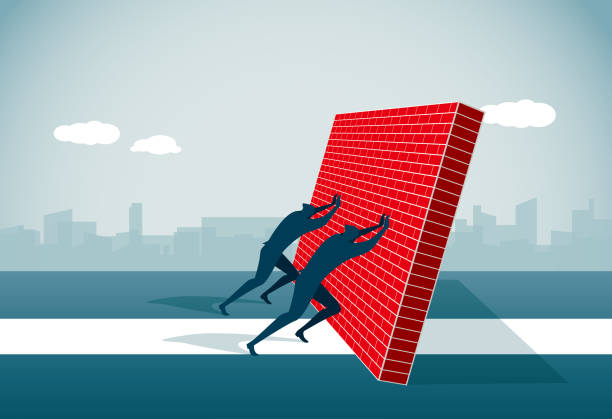 5. LIMITATIONS
Retrospective clinical data:
Outcome of interest had already occurred.
Couldn’t control or assess exposure.
Confounding bias (distortion between exposure and outcome).
Patients may have been missed. 
No systematic culture of BALs.
Patients from ICUs outside our Trust (lack of access to records).
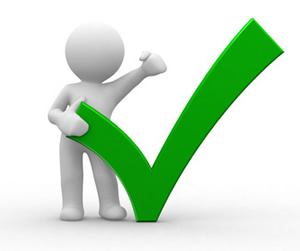 6. RECOMMENDATIONS
COVID-19 positive patients who develop respiratory insufficiency requiring ICU treatment should be considered at high risk for CAPA.
- CAPA might develop within few weeks. 
- Corticosteroids or IL-6 inhibitors may increase the risk. 
For diagnosis, bronchoalveolar lavage fluid is the specimen of choice.
- Galactomannan in bronchoalveolar lavage fluid: highly indicative of aspergillosis.
Another biomarker, namely (1–3)-β-D-glucan, for serum screening may be beneficial.
6. RECOMMENDATIONS (cont’d)
Voriconazole / Isavuconazole. Alternative: Amphotericin B. 
2nd line: Posaconazole or echinocandins (NOT to be used as monotherapy).
6-12 weeks.
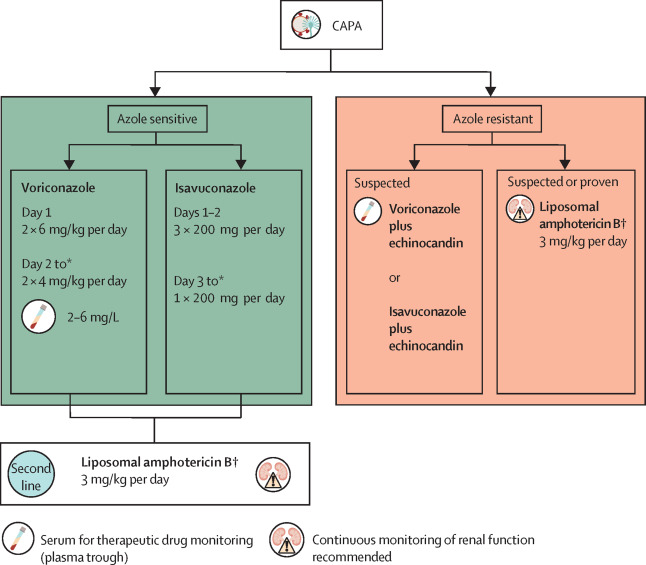 The Lancet Infectious Diseases 2021 DOI: (10.1016/S1473-3099(20)30847-1)
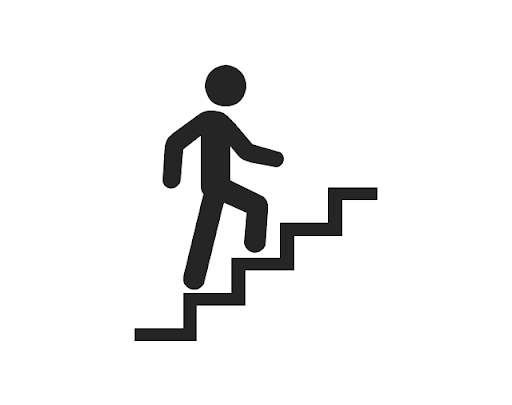 7. NEXT STEPS
Submission for publication.
Raise awareness: presentation of findings (especially microbiology and critical care medicine departments):
	- Wards 18 & 38: Wednesday 22nd Sept
Ongoing data analysis.
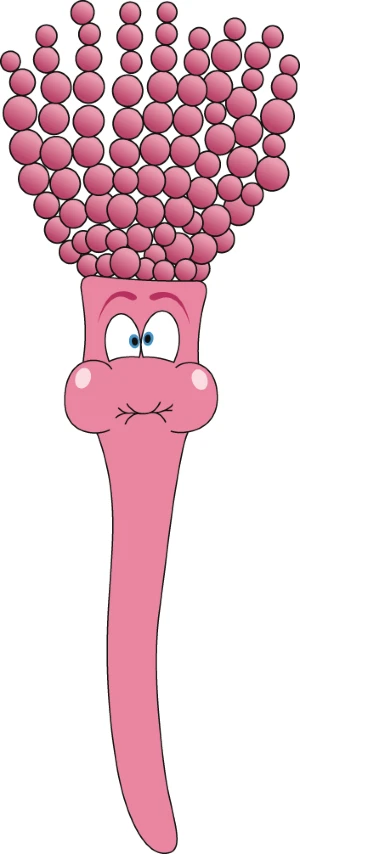 THANK YOU!

Any questions?
Acknowledgments: 
Drs Katie Cranfield and Iain McCullagh for sharing their knowledge and experience treating patients with CAPA
Ms Christine Fagan for sharing her lab testing knowledge
Ms Angela Geering for key data gathering
Dr Ali Robb for invaluable support, enthusiasm, excellent feedback and huge contribution to this project!
REFERENCES
Bartoletti M, Pascale R, Cricca M, et al. Epidemiology of invasive pulmonary aspergillosis among COVID-19 intubated patients: a prospective study. Clin Infect Dis. 2020 (published online July 28.) https://doi.org/10.1093/cid/ciaa1065
Koehler P, Bassetti M, Chakrabarti A, et al. Defining and managing COVID-19-associated pulmonary aspergillosis: the 2020 ECMM/ISHAM consensus criteria for research and clinical guidance, The Lancet Infectious Diseases 2021 DOI: (10.1016/S1473-3099(20)30847-1) 
Singh S, Verma N, Kanaujia R, Chakrabarti A, Rudramurthy SM. Mortality in critically ill patients with coronavirus disease 2019-associated pulmonary aspergillosis: A systematic review and meta-analysis. Mycoses. 2021 Sep;64(9):1015-1027. doi: 10.1111/myc.13328. Epub 2021 Jun 14. PMID: 34057252.